Jacob: Deceiver or man of god?
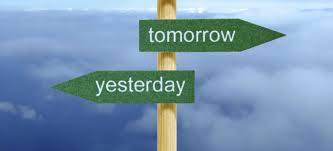 Going back to go forward
Two conflicting passages?
Exodus 34:6-7     vs      Ezekiel 18:19-20

So, what does Exodus 34:6-7 mean?
It means that sin produces generational consequences which tend to be passed down. It does not mean that they always or inevitably are passed down!
Messages from our families
What are the “Ten Commandments” of your family?
Thou shalt go to college get a degree and be successful.
Thou shalt not leave the control of your parents.
Thou shalt put family before everything—even church and even God.
Thou shalt not share family secrets with outsiders.
messages
Lying works
Look out for self first
Anger works to control others
Lack of praise—you are not good enough
Emotional abandonment—you are not important
Over-controlling—I can’t trust you.
Laziness—You are a victim
But, remember…
Mark 3:31-35    Who are my mother and brothers?
Our first loyalty is to Christ and to his family.  This will make your family stronger!
Matthew 10:37
In the ideal church family
In God’s family we are loved for who we are, not for what we do or how we act.

In God’s family, success is defined as living faithfully and seeking the kingdom of God first, not by producing “results.”
Getting ready to Move forward
All families are broken—some more, some less.

Recognize spiritual baggage you carry with you.

Begin the hard work of moving forward.
My family “issues”
A cold, distant and unattached grandmother.
A womanizing grandfather.
An overly dominant greatgrandmother.
My spiritual baggage
Lack of emotional connection (both parents)
Expressing stress through anger (dad)
Conflict avoidance (dad)

Mine:  Lack of emotional and physical intimacy 
conflict avoidance
Moving Forward: Jacob
Family pattern:
Deceit
Favoritism and Jealousy
Poor marriages
But…
Great faith in God!!!
Jacob: deceiver or man of god?
Inherited sin:
Fought with his brother from the womb
Deceived his father to gain the birthright and the blessing
Completely estranged from Esau
Is this the end of the story?
Jacob the man of god
Genesis 32:22-32 At Peniel.  Jacob seeks God’s blessing.
Genesis 33:1-5 Jacob reconciled with Esau
Genesis 35:9-10  Jacob transformed from one who fought against God’s will to one who struggles to know God.
Genesis 45:4-7 Hope for change
We need to recognize the generational sins in our families (and the good)
We need to be honest with ourselves about our spiritual “baggage.”
We can then move forward—begin the hard work of realizing God’s will for you and your family.

In God’s family we are loved for who we are, not for what we do.